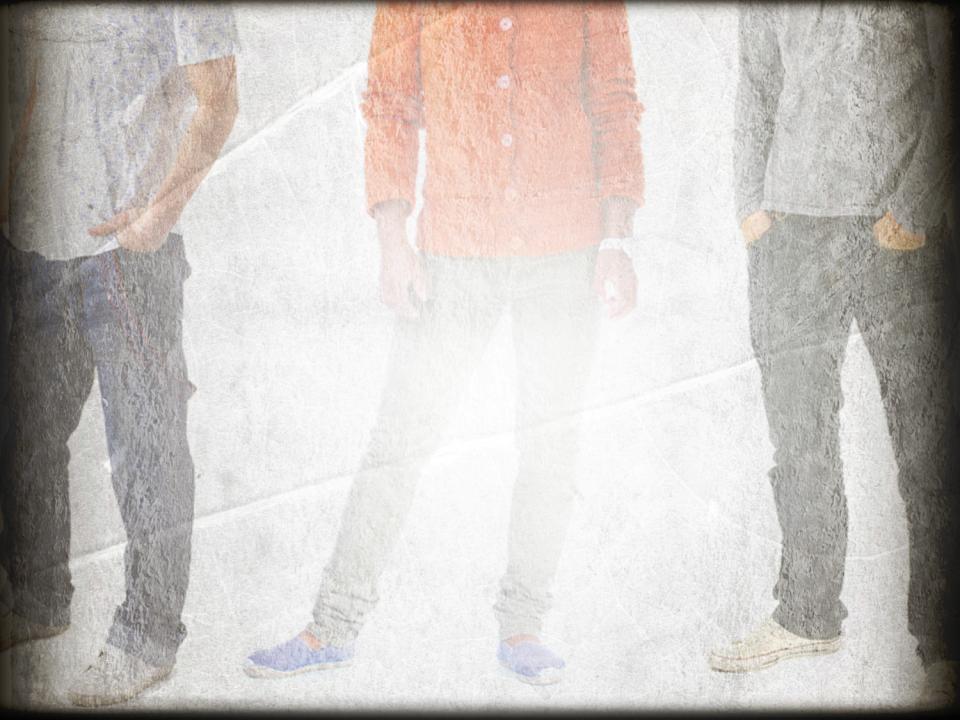 Deuteronomy 6:5–6
5You shall love the LORD your God with all your heart and with all your soul and with all your might. 6And these words that I command you today shall be on your heart.
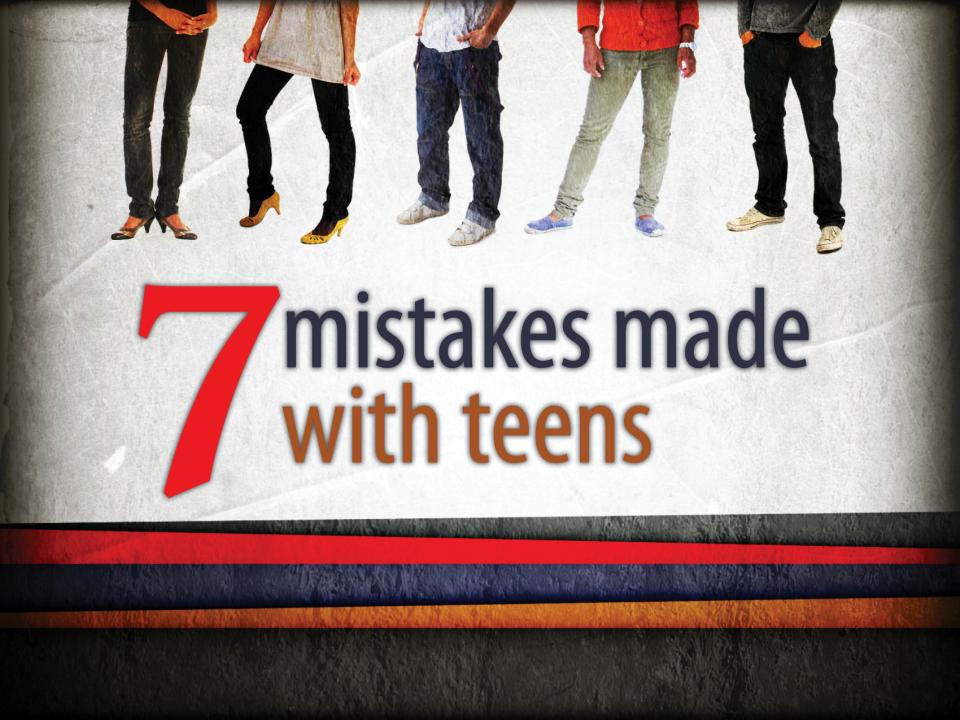 Compare kids.
Expect the worst.
Read every book on parenting.
Sweat the small stuff.
Bypass the big stuff.
Rule in the extreme.
Be hypocritical in your spiritual life.